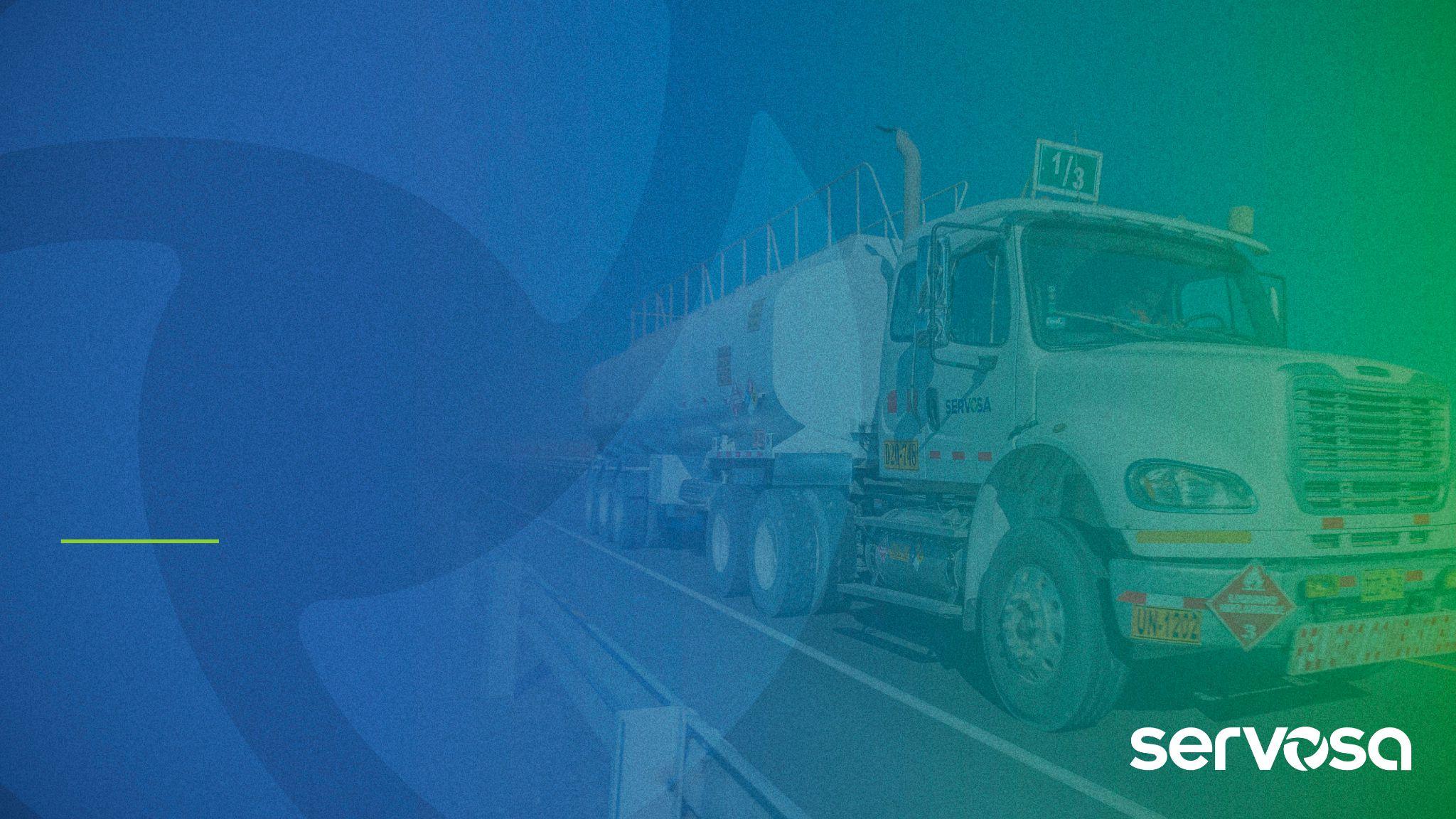 SEGURIDAD EN CARRETERAS:
La Fuerza de la tecnología y el comportamiento humano
Michael Palomino Mejia
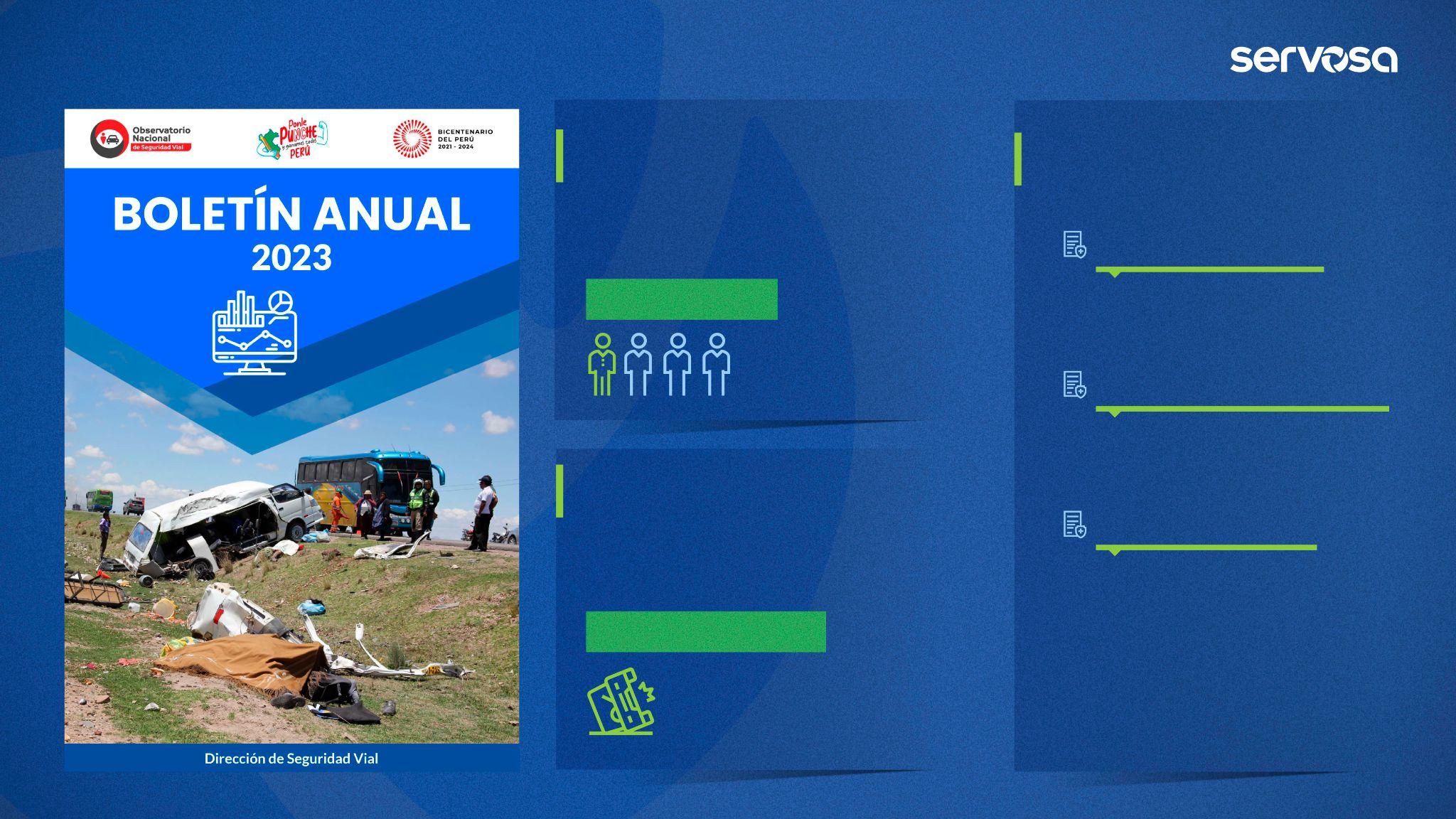 FALLECIDOS POR ACCIDENTES DE TRÁNSITO
CAUSAS
66 %
Imprudencia / Velocidad / Otros
+3 MIL
PERSONAS
07 %
Peatón / Condiciones adversas
NÚMERO DE
SINIESTROS DE TRÁNSITO
27 %
No se identiﬁca
la causa
+87 MIL
REGISTRADOS
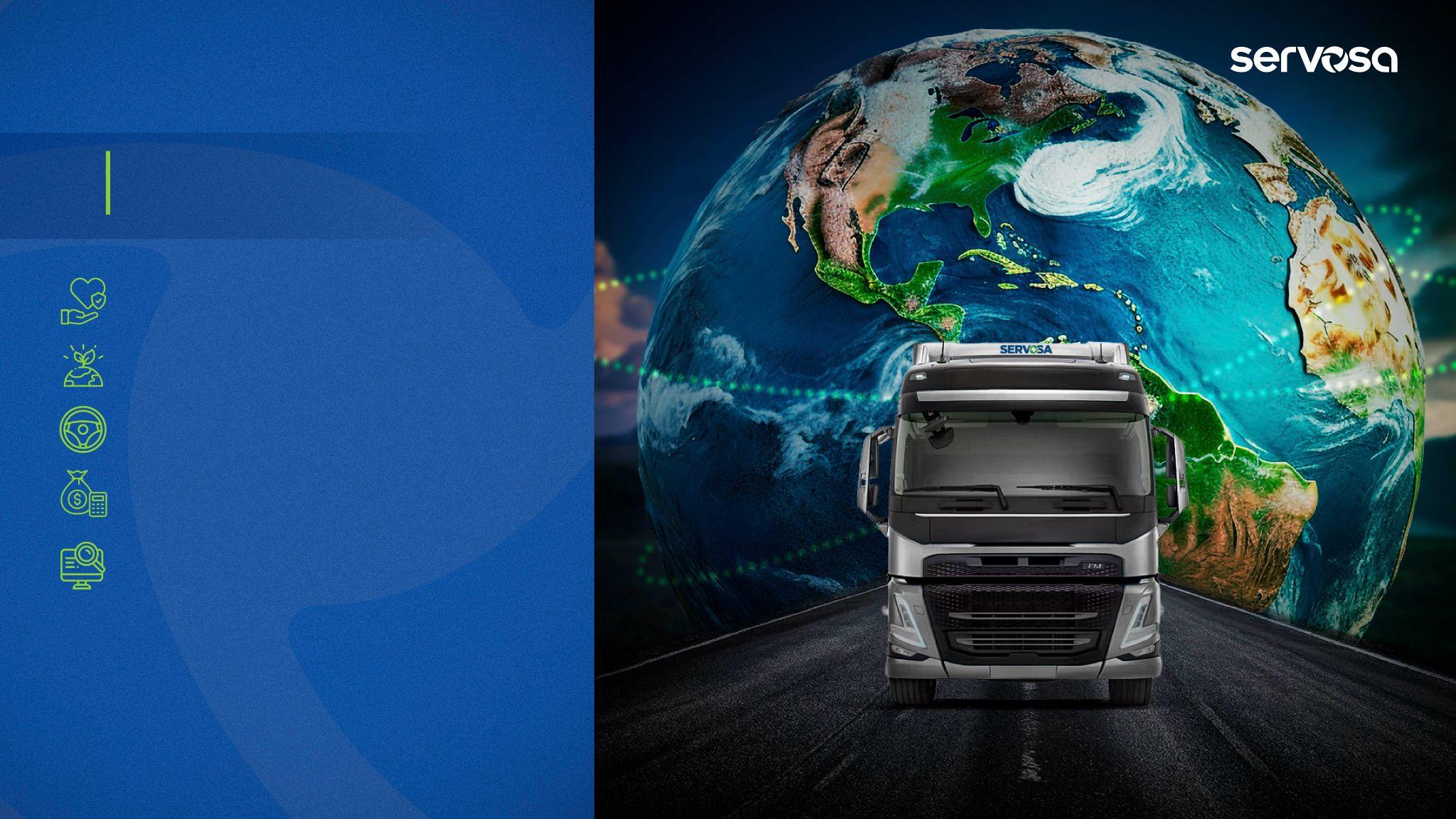 01
IMPORTANCIA DE 
LA SEGURIDAD VIAL
Seguridad vial protege vidas.
Reduce impactos ambientales.
Garantiza eﬁciencia operativa.
Accidentes aumentan costos.
Tecnología y gestión en personas minimizan riesgos.
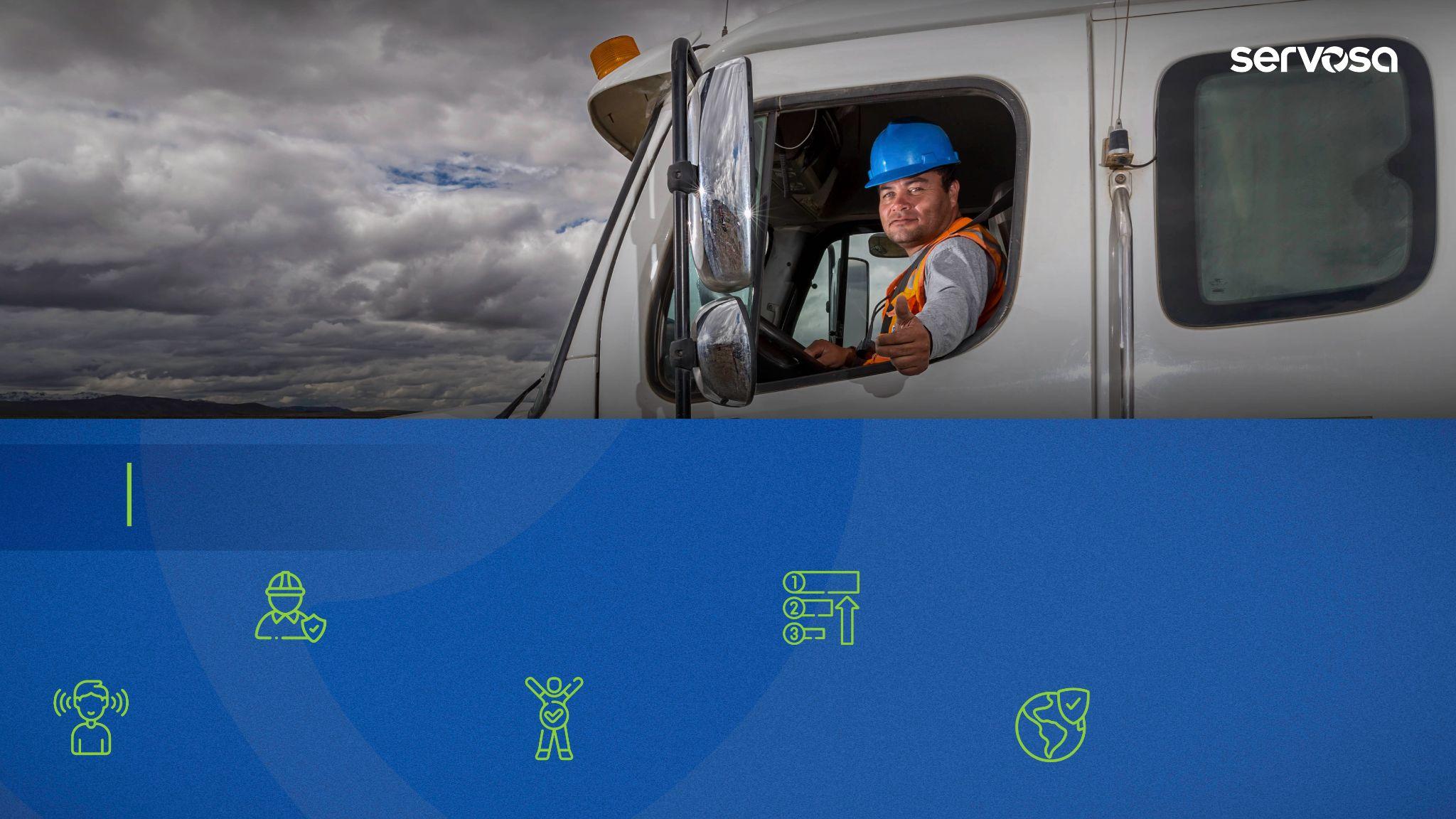 02
PREVENCIÓN DEL RIESGO CENTRADO EN PERSONAS
Foco en las personas
Comportamientos seguro es clave
Capacitación 
fomenta conciencia
Proteger bienestar
 físico y emocional
Cultura diaria
de seguridad
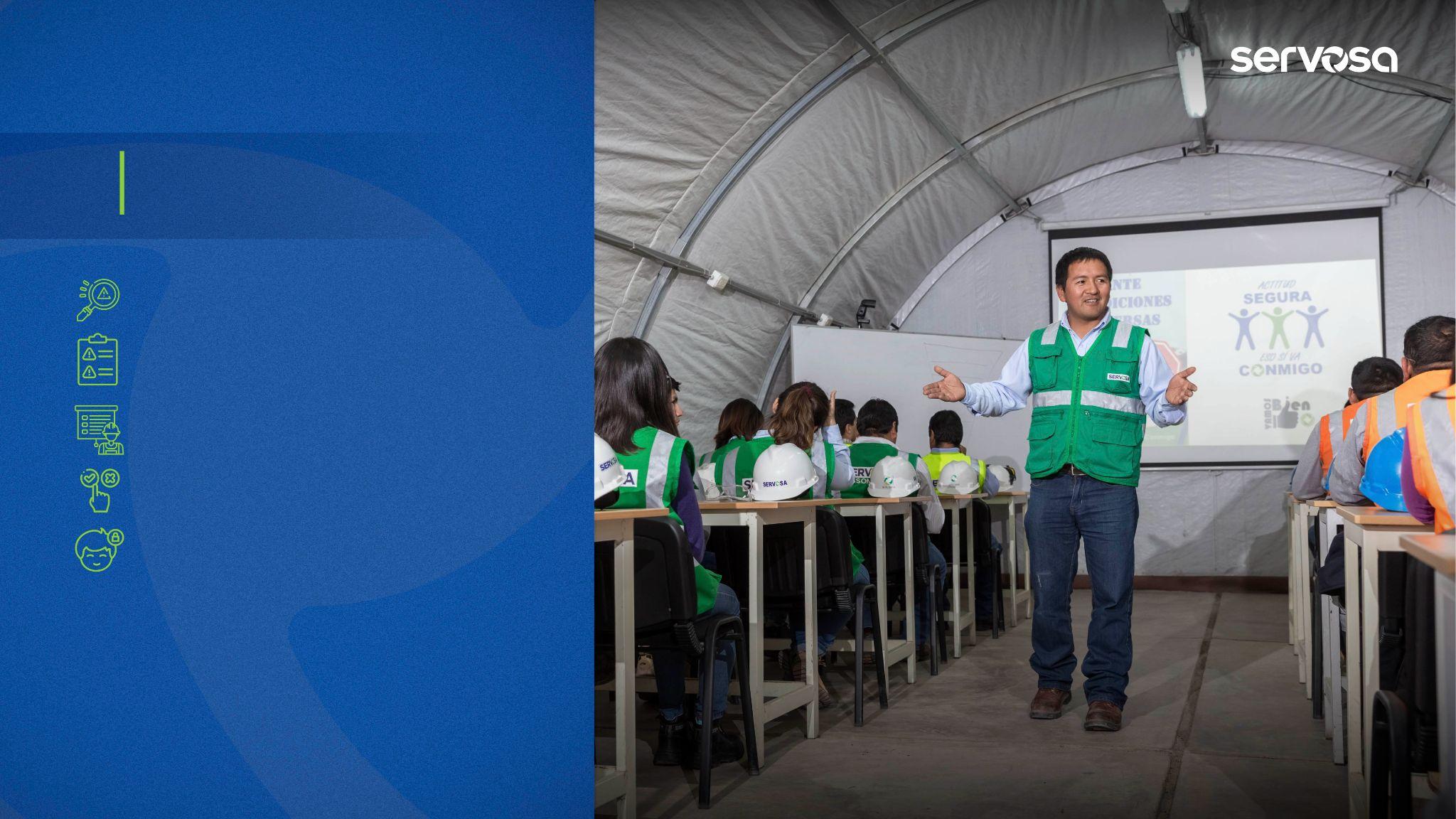 2.1
CAPACITACIÓN
Y CONCIENCIA
Identiﬁcación de peligros.
Evaluación efectiva de riesgos.
Formación continua.
Toma de decisiones seguras.
Prioridad diaria en Seguridad.
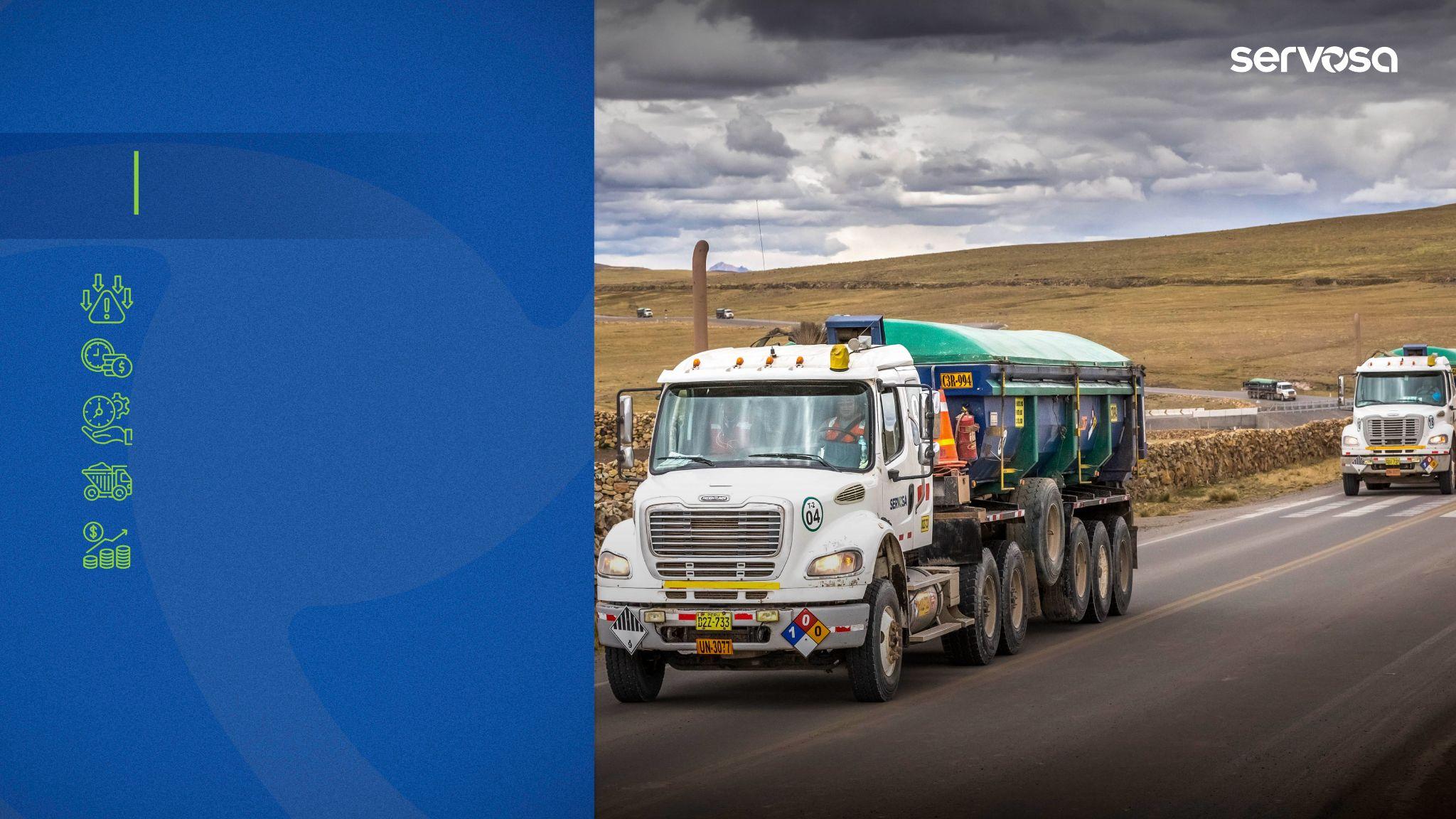 2.3
BENEFICIOS
Reducción de accidentes.
Ahorro de tiempo y costos.
Productividad mejorada.
Protección de equipos.
Inversión estratégica.
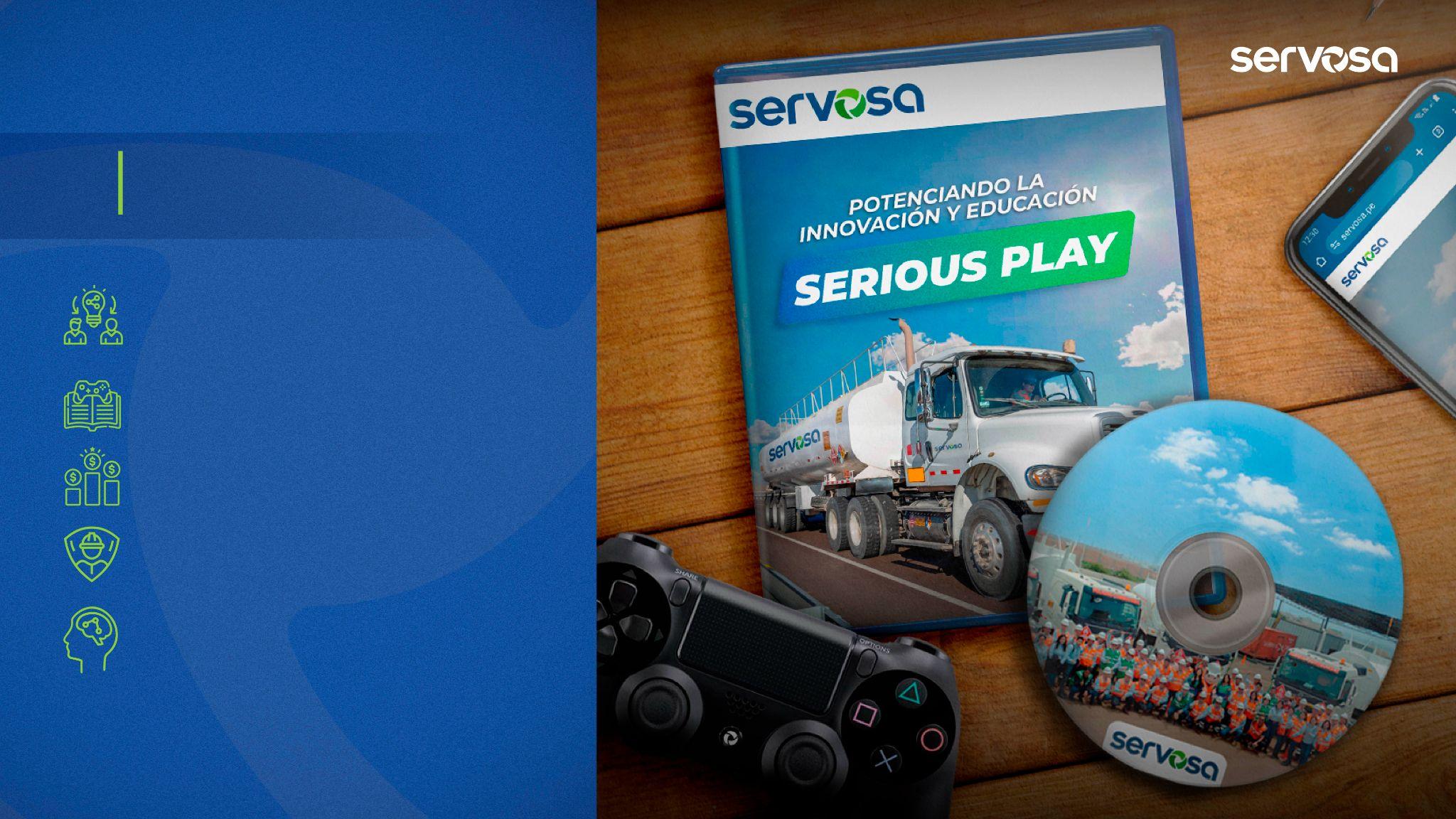 03
MÉTODOS LÚDICOS:
JUEGO SERIO Y GAMIFICACIÓN
Transforman aprendizaje en experiencia.
Uso de elementos visuales y prácticos.
Recompensas y competencia.
Mayor compromiso con la seguridad.
Mejora retención de 
conocimiento.
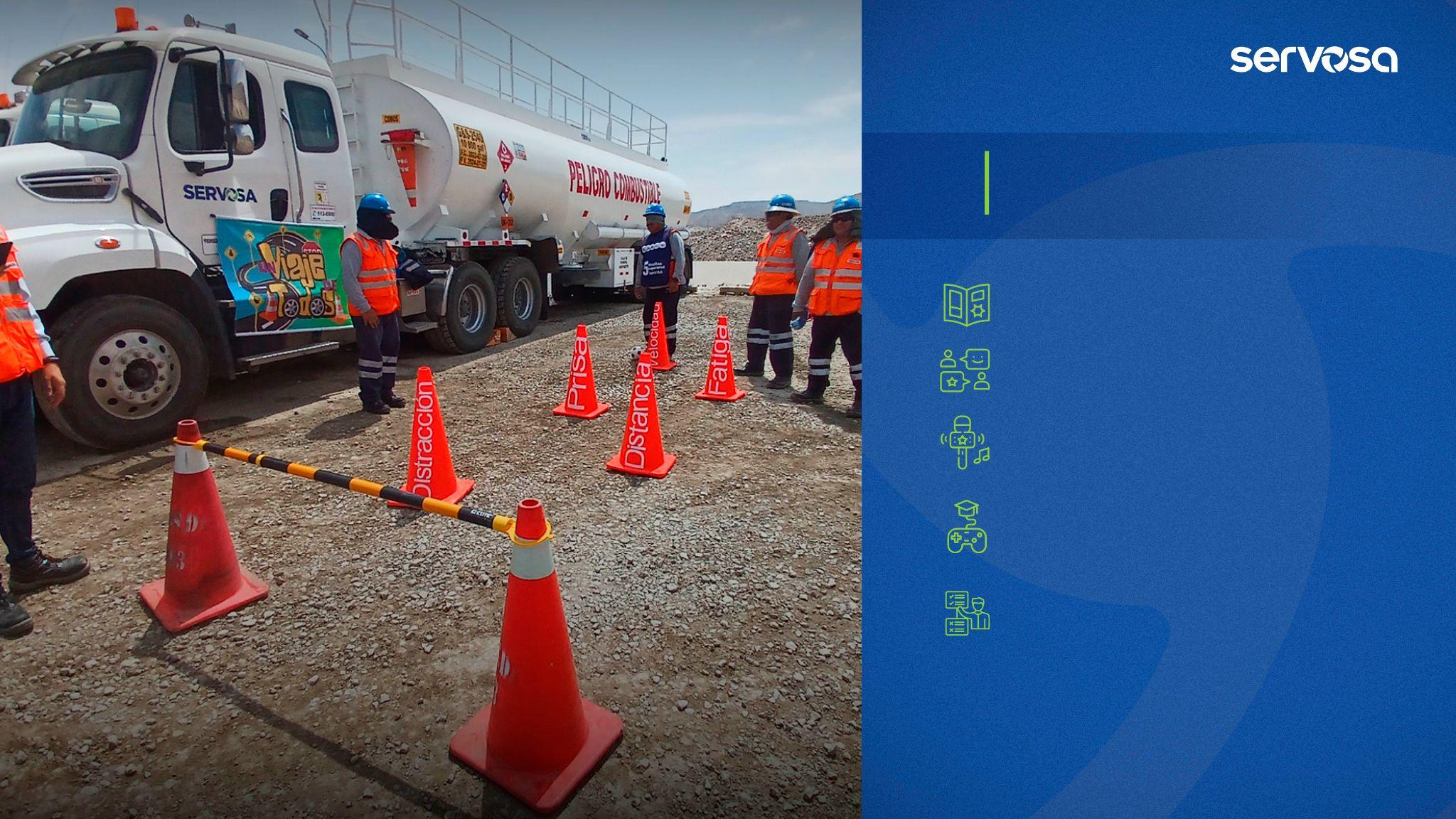 3.1
JUEGOS SERIOS
Historietas educativas.
Retroalimentación interactiva.
Transformación de canciones y juegos.
Simulaciones de riesgos con realidad virtual.
Refuerzan toma de decisiones seguras.
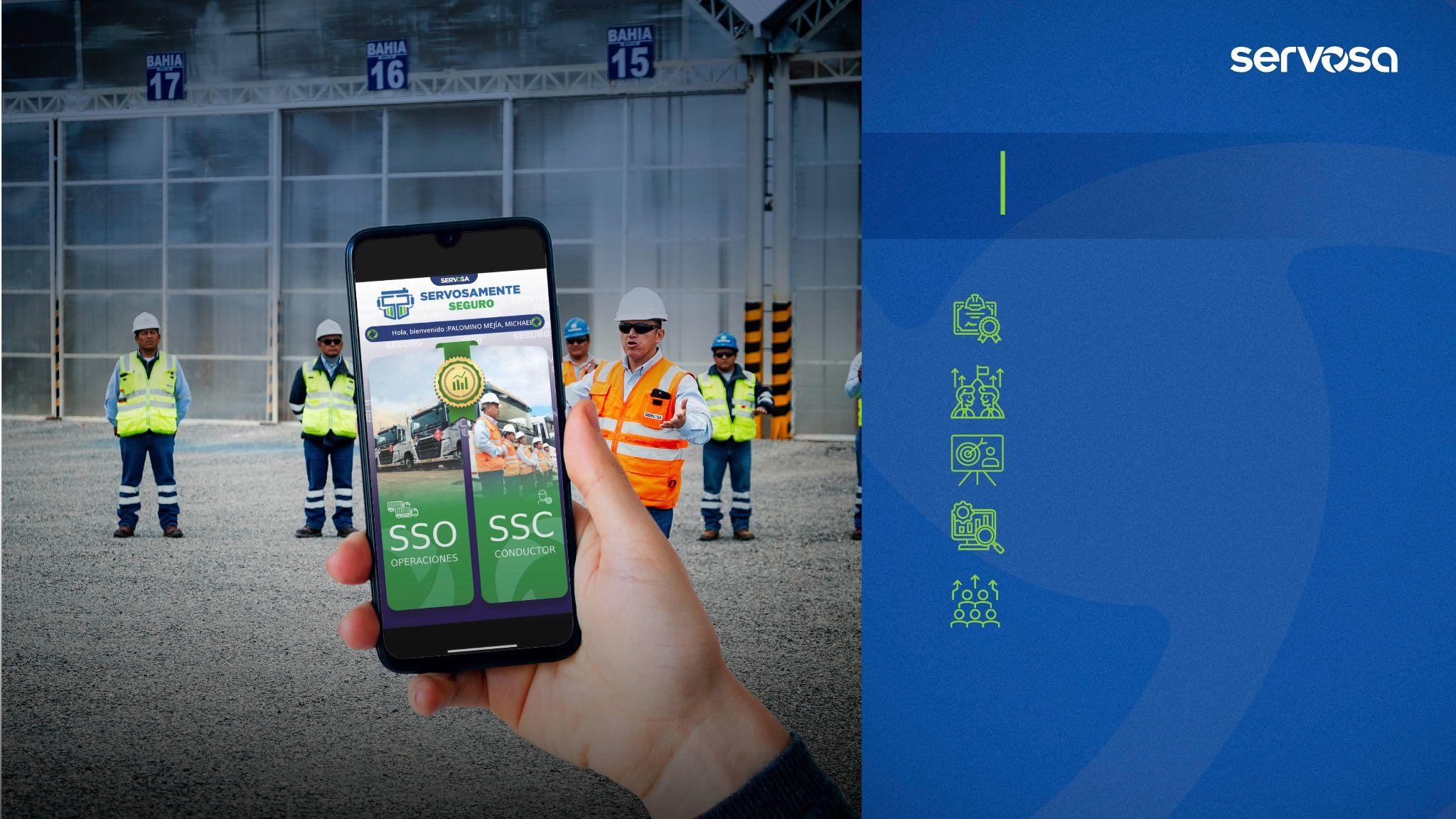 3.2
GAMIFICACIÓN
Sistemas de puntos y recompensa.
Competencia saludable.
Objetivos claros.
Evaluación y ajustes de resultados.
Fortalecer la cultura.
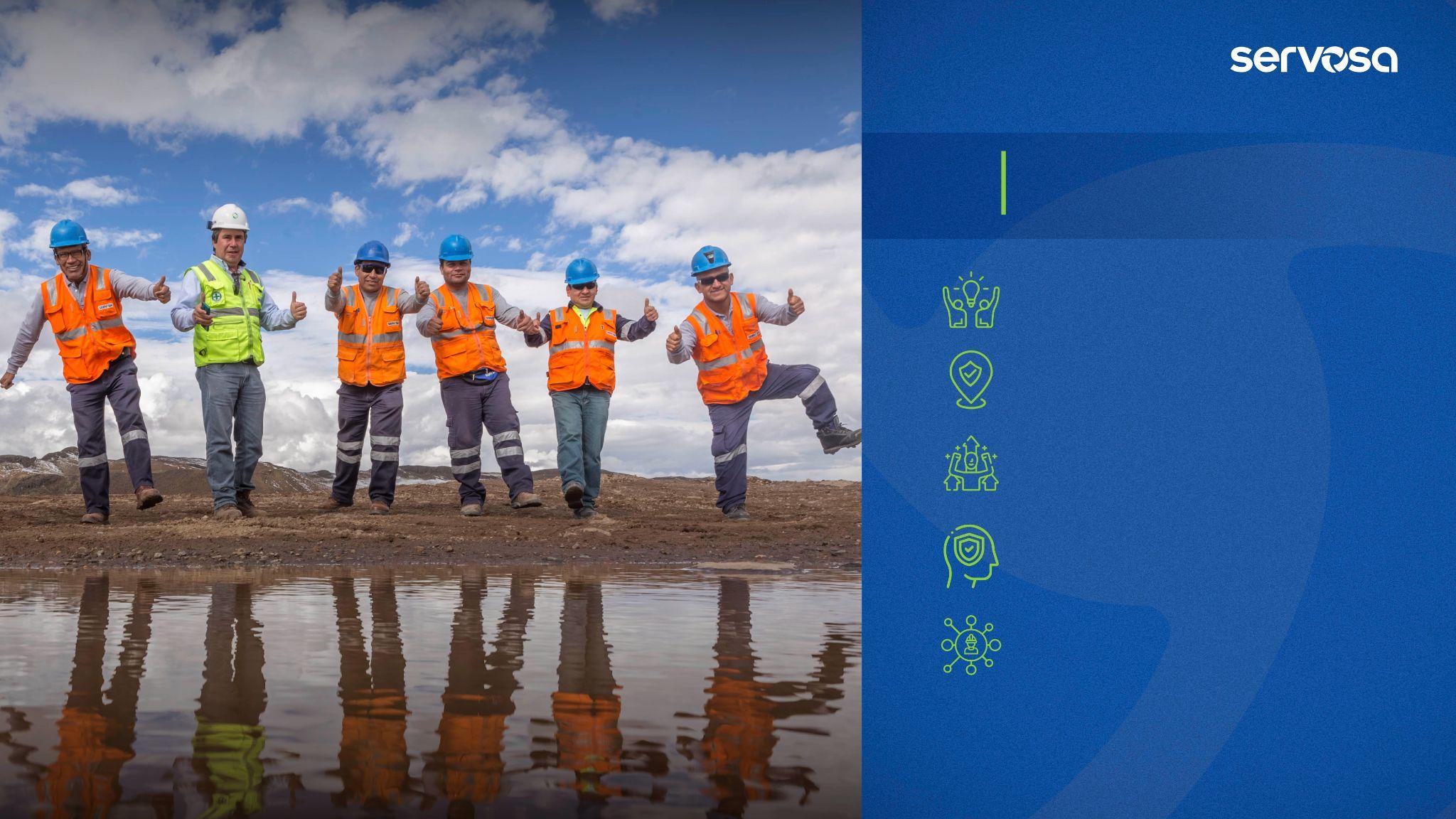 3.3
BENEFICIOS
Mayor participación y retención.
Experiencia práctica en entornos seguros.
Mejora de las habilidades prácticas.
Interiorización de comportamientos seguros.
Creación de una cultura sostenible de seguridad.
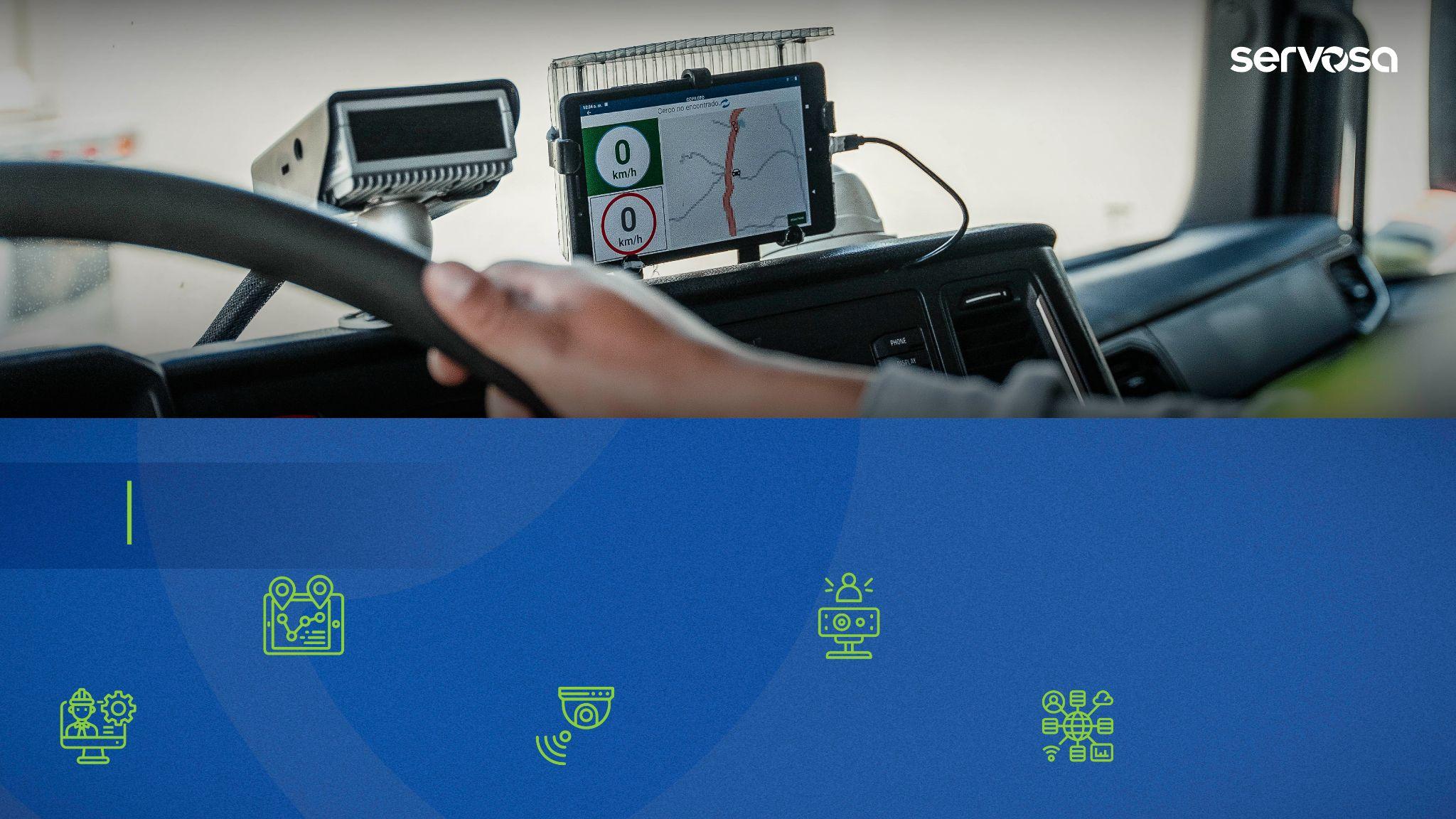 04
USO DE TECNOLOGÍAS
GPS para cumplimiento de la hoja de ruta
Sensores de fatiga 
para alertas en cabina
Telemetría para optimizar los desempeños
Videocámaras para 
hábitos de conducción
Big Data y Dashboard
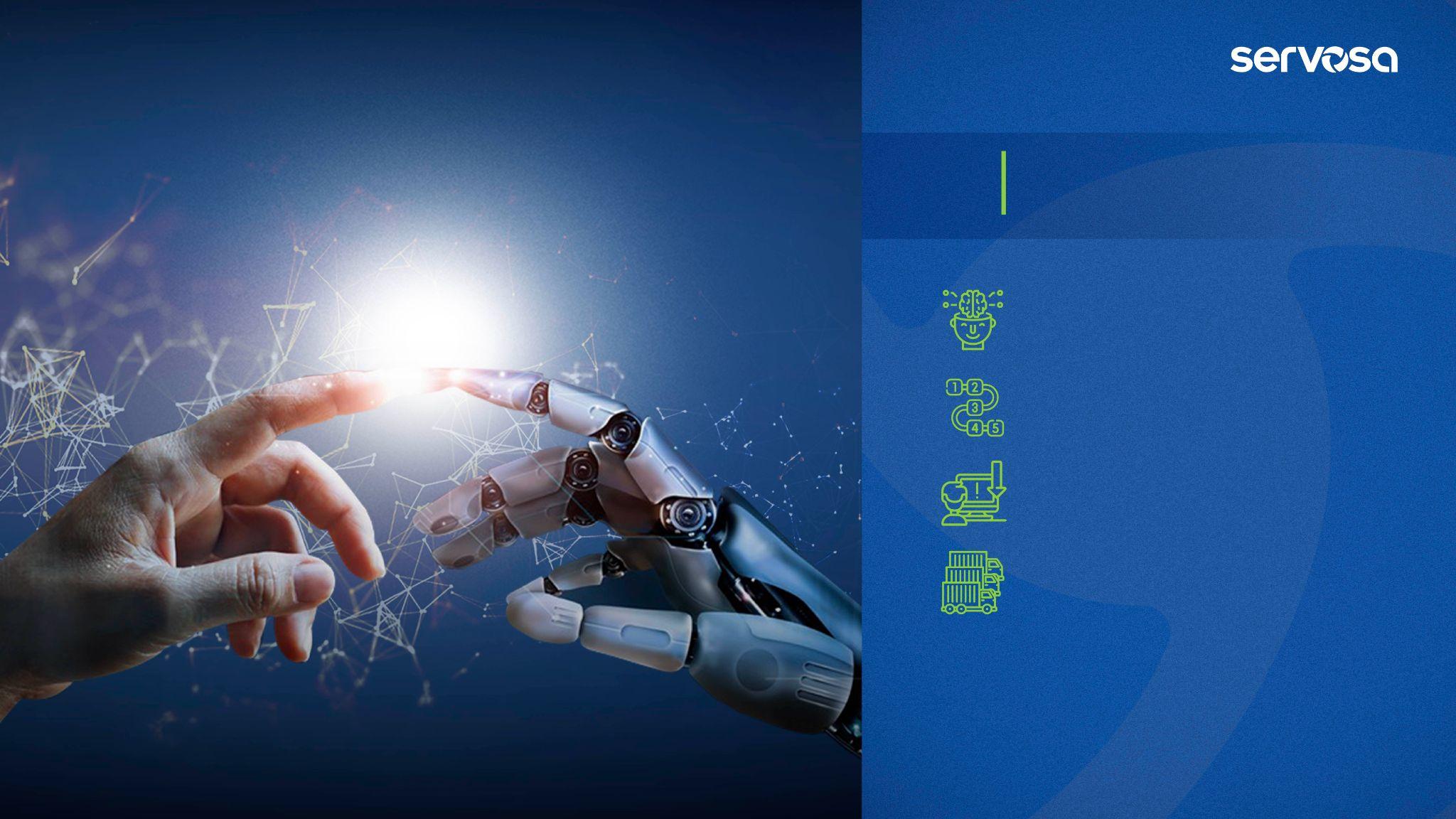 4.1
VIDEO ANALÍTICA POR IA
Arquitectura de red neuronal
 artificial.
Análisis con inteligencia 
artificial.
Reprocesamiento y análisis
profundo ( CNN ).
Detección de patrones de 
comportamiento.
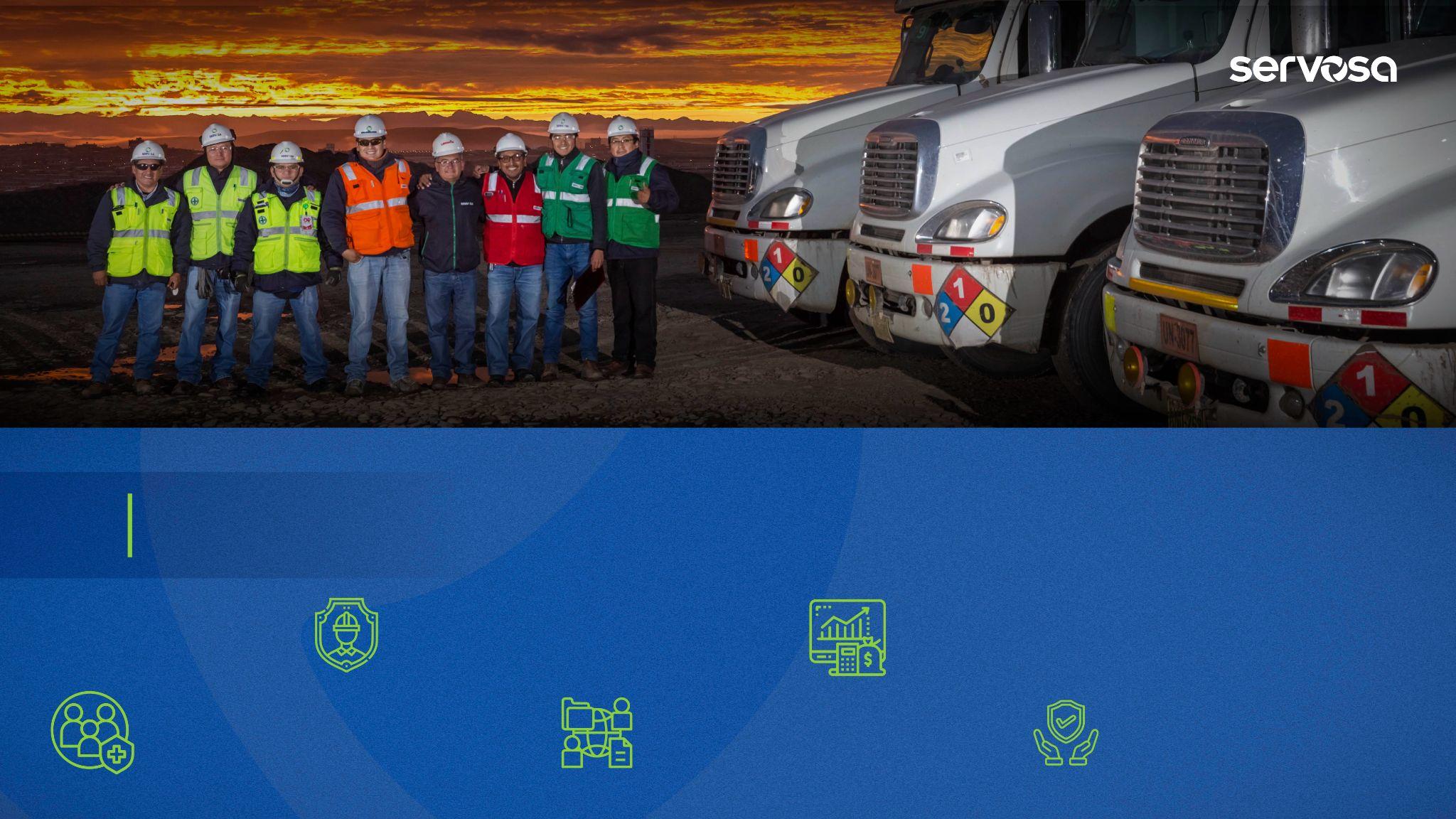 05
ENFOQUE INTEGRAL,
UN CAMINO SEGURO
La seguridad no es solo una obligación
Es una inversión estratégica
Reducción de accidentes y 
ahorro de costos
Aumenta la eficiencia 
operativa
Incrementa la 
dopamina
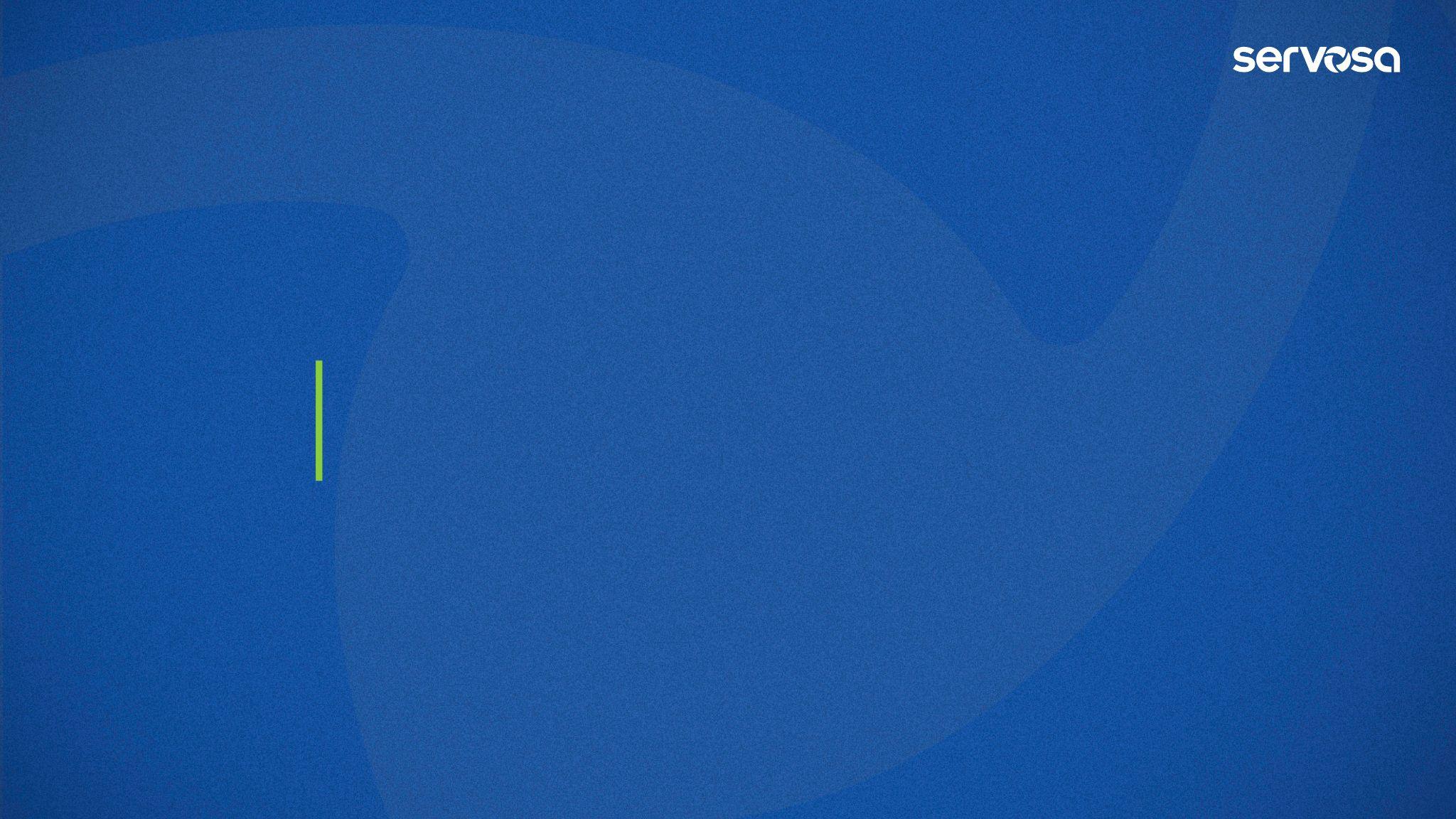 “LA TECNOLOGÍA GUÍA, LAS PERSONAS
DECIDEN: juntos previenen accidentes y crean un camino seguro”.
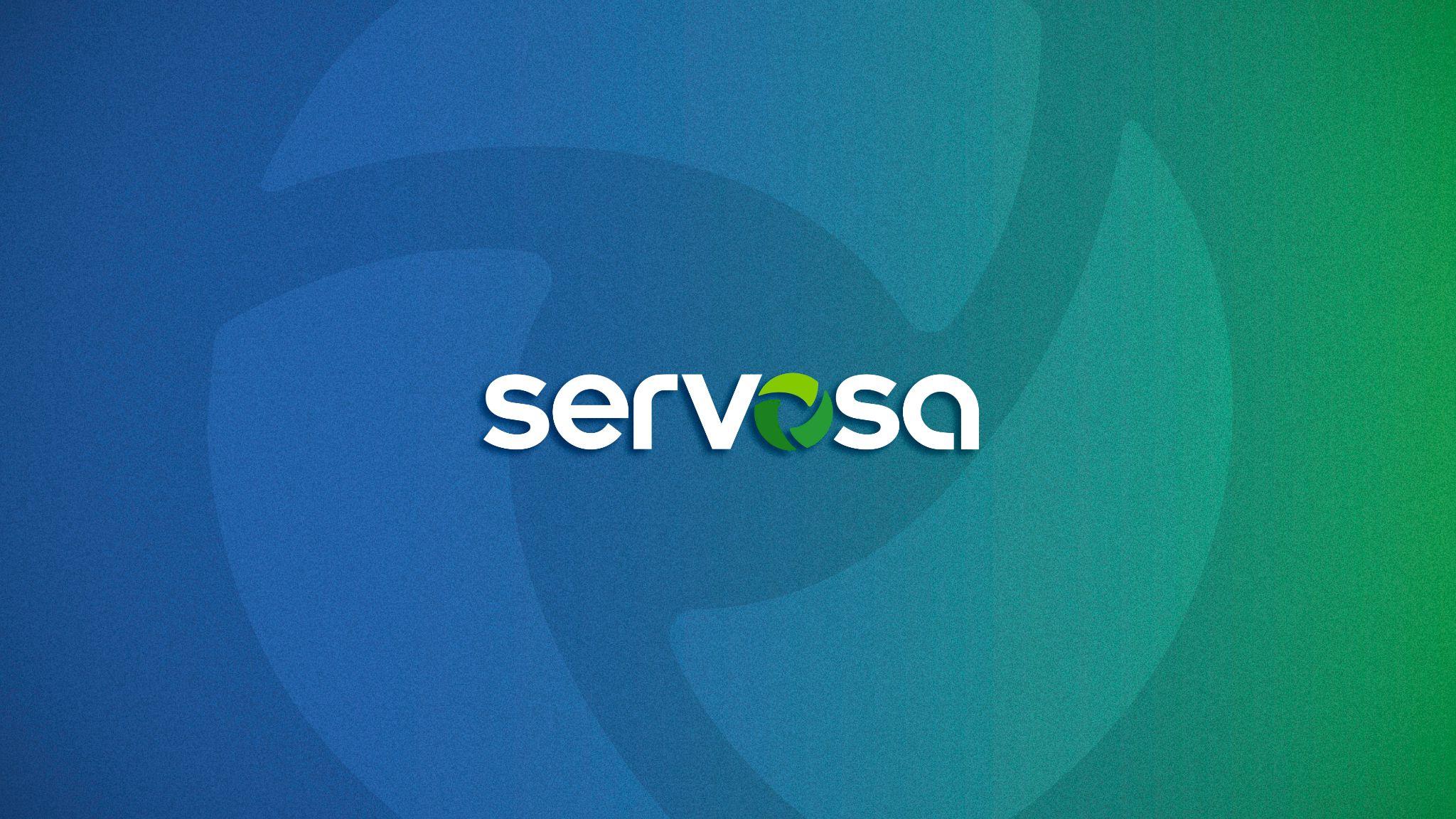